Thứ tư ngày 29 tháng 4 năm 2020
Toán
Luyện tập
Bài 1: Tính nhẩm
6 : 3 = 	
9 : 3 =
12 : 3 =
27 : 3 =
5
8
10
6
2
3
4
9
15: 3 =
24 : 3 =
30 : 3 = 
18 : 3 =
Thứ tư ngày 29 tháng 4 năm 2020
Toán
Luyện tập
Bài 2: Tính nhẩm
3 x 6  = 
18 : 3 =
3 x 9  =
27 : 3 =
9
3
3
1
18
6
27
9
3 x 3 = 
9 : 3 =
3 x 1 =
3 : 3  =
Thứ tư ngày 29 tháng 4 năm 2020
Toán
Luyện tập
Bài 4: Có 15 kg gạo, chia đều vào 3 túi. Hỏi mỗi túi có mấy ki lô gam gạo ?
Bài giải
Tóm tắt:
Mỗi túi có số ki lô gam gạo là:
3 túi : 15 kg
 1 túi có… ? kg
15 : 3 = 5 (kg gạo)
           Đáp số: 5 kg gạo
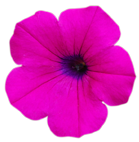 5
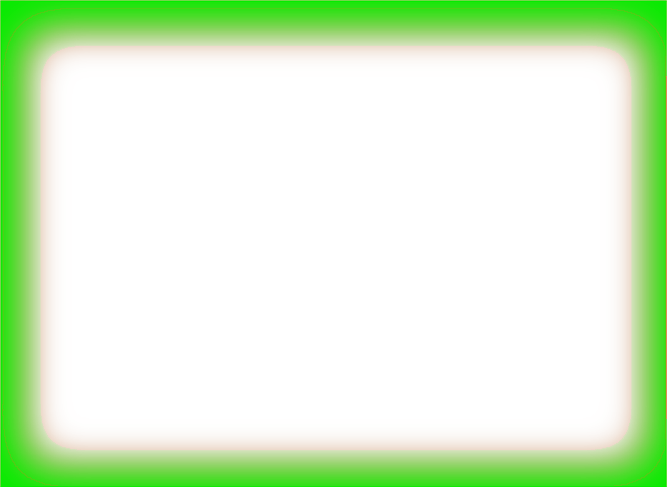 * ĐI TÌM KẾT QUẢ*
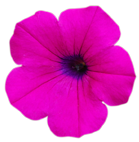 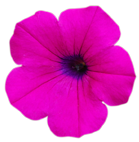 9
3
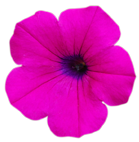 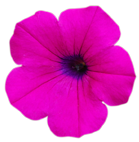 6
8
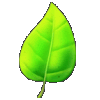 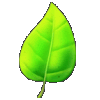 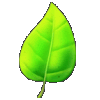 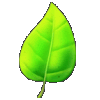 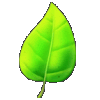 18 : 3
9 : 3
27 : 3
24 : 3
15 : 3